7TH GRADEWorld geography text Photo analysis
SEE...THINK...WONDER...??????
IMAGE #1
TEXTBOOK PAGE 48
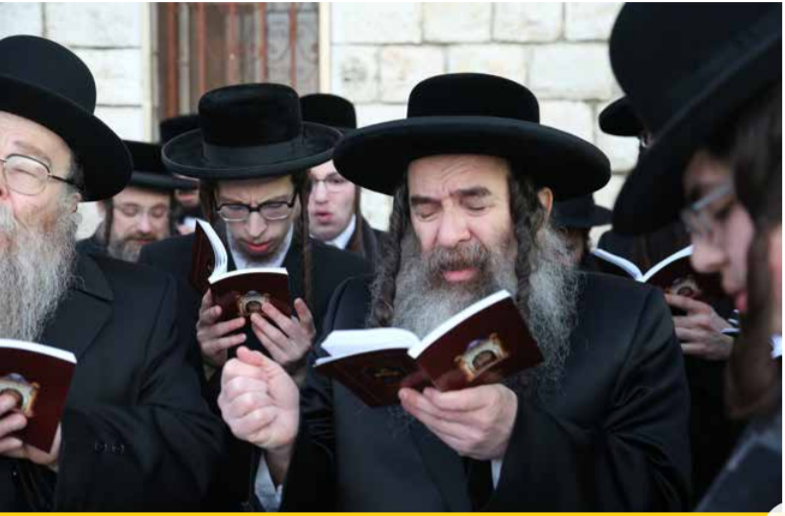 IMAGE #2TEXTBOOK PAGE 75
IMAGE #3
TEXTBOOK PAGE 79
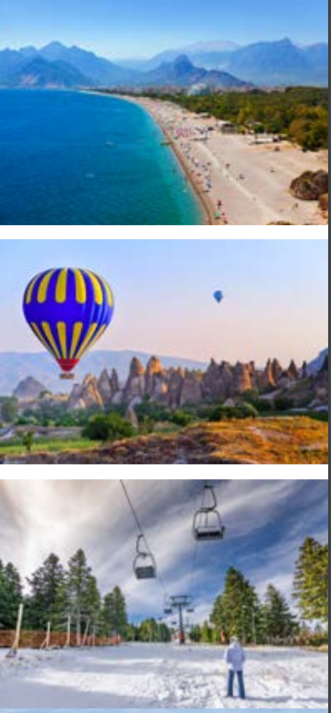 IMAGE #4 TEXTBOOK PAGE 157


HINT: IT’S ALL IN THE SAME COUNTRY
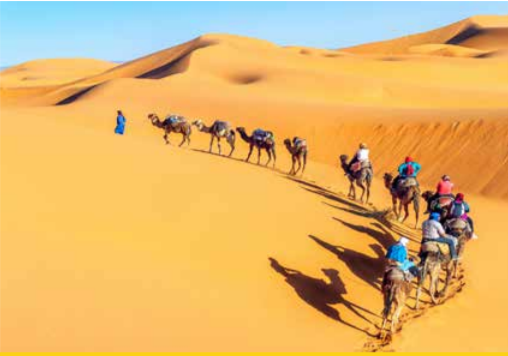 IMAGE #5 TEXTBOOK PAGE 193
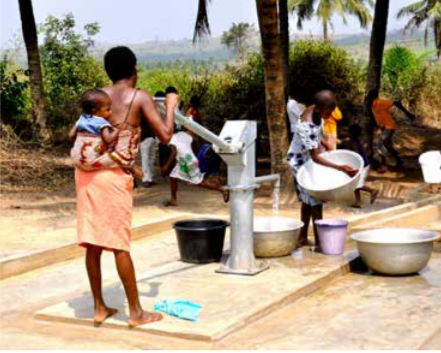 IMAGE #6 TEXTBOOK PAGE 199
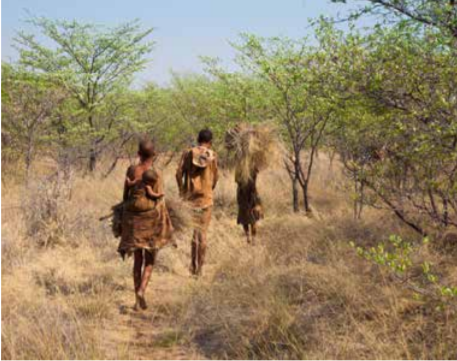 IMAGE #7 TEXTBOOK PAGE 201
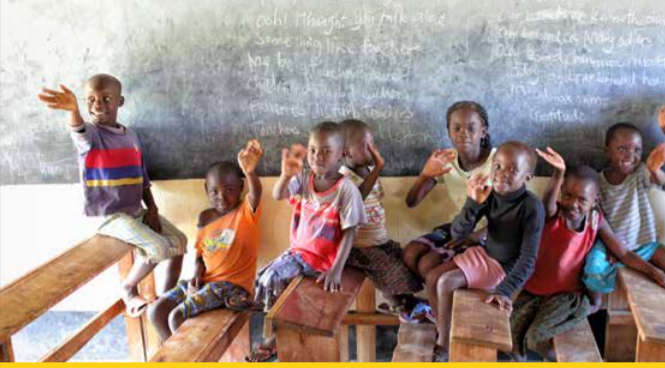 IMAGE #8 TEXTBOOK PAGE 215
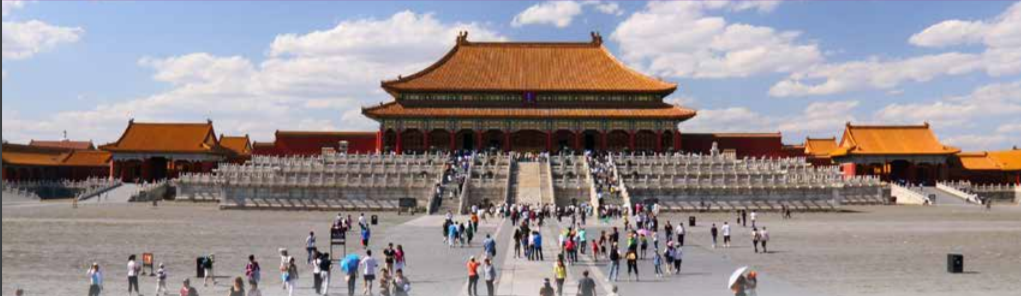 IMAGE #9…TEXTBOOK PAGE 355
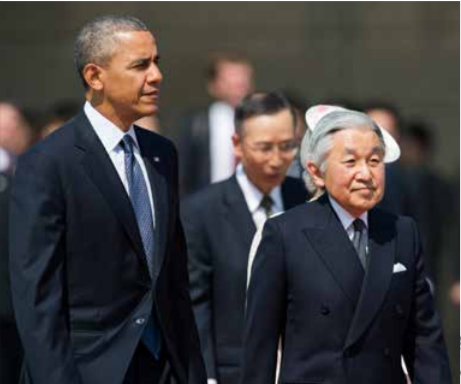 IMAGE #10 TEXTBOOK PAGE 424
EXTENSION ACTIVITY...
Based off your photo analysis, pretend you are traveling the world, taking pictures for a popular magazine. Write a story about what you saw, the struggles and triumphs of the people. 
Furthermore, create a pictorial flow map that aligns with your story...